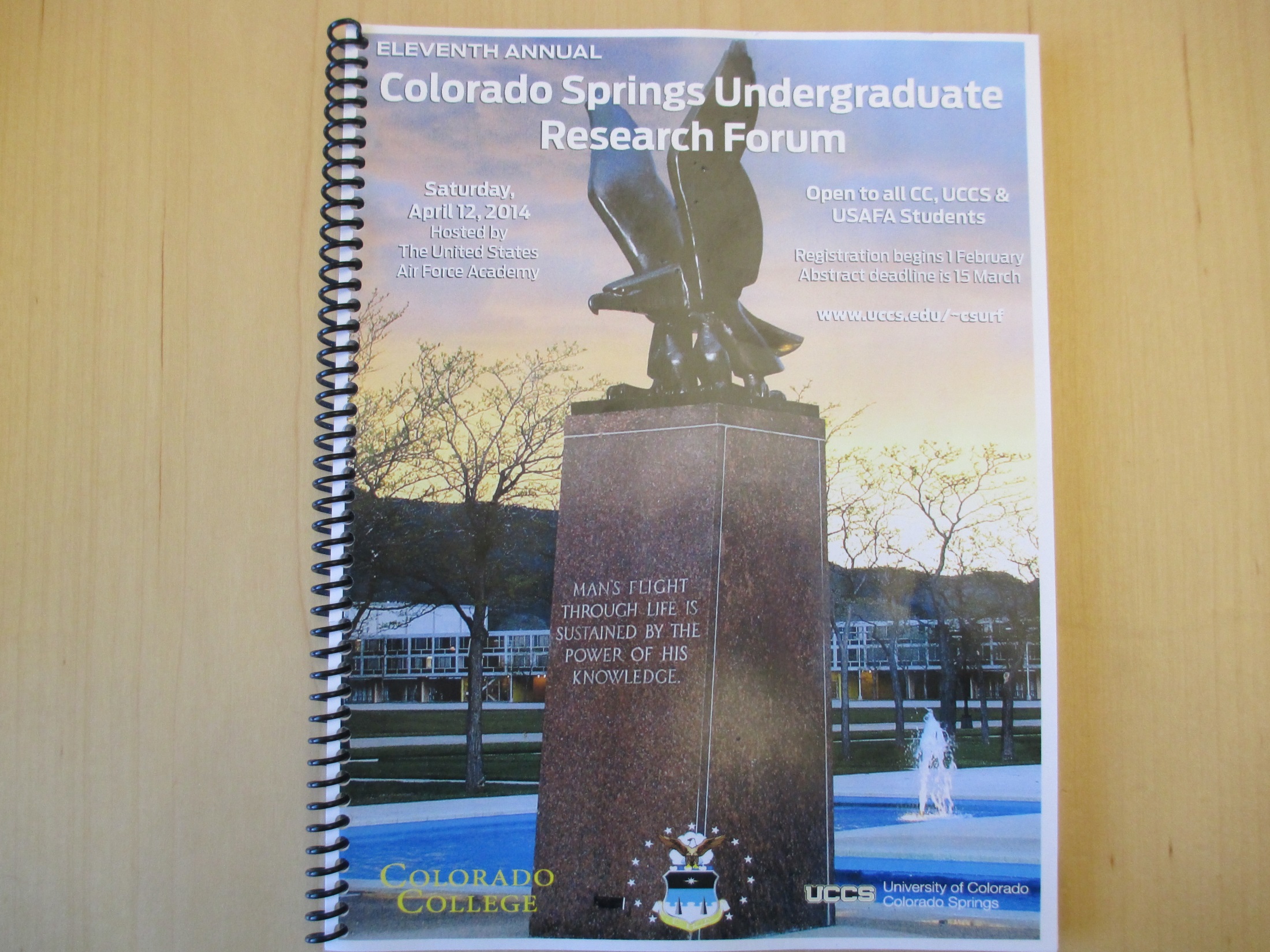 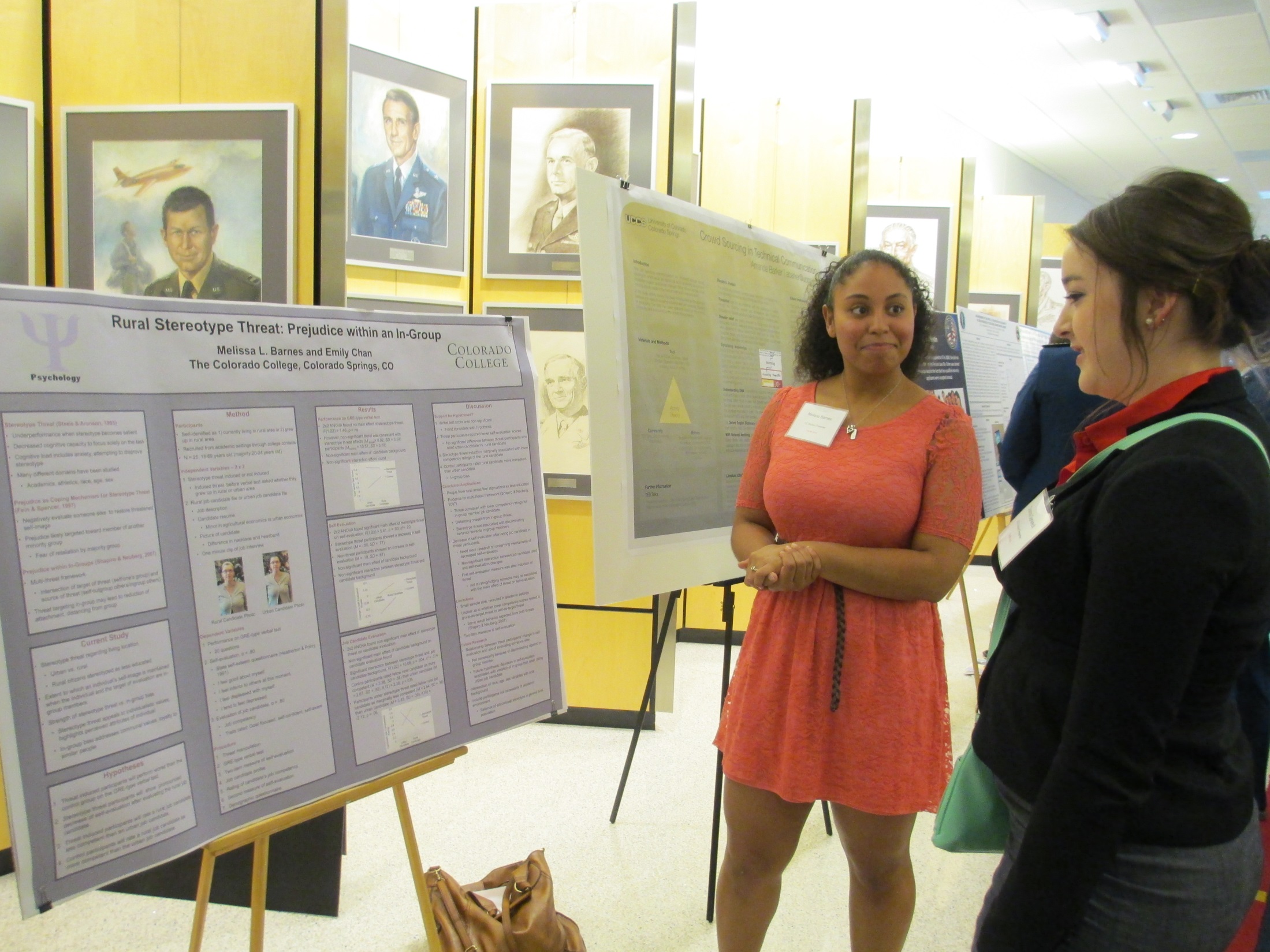 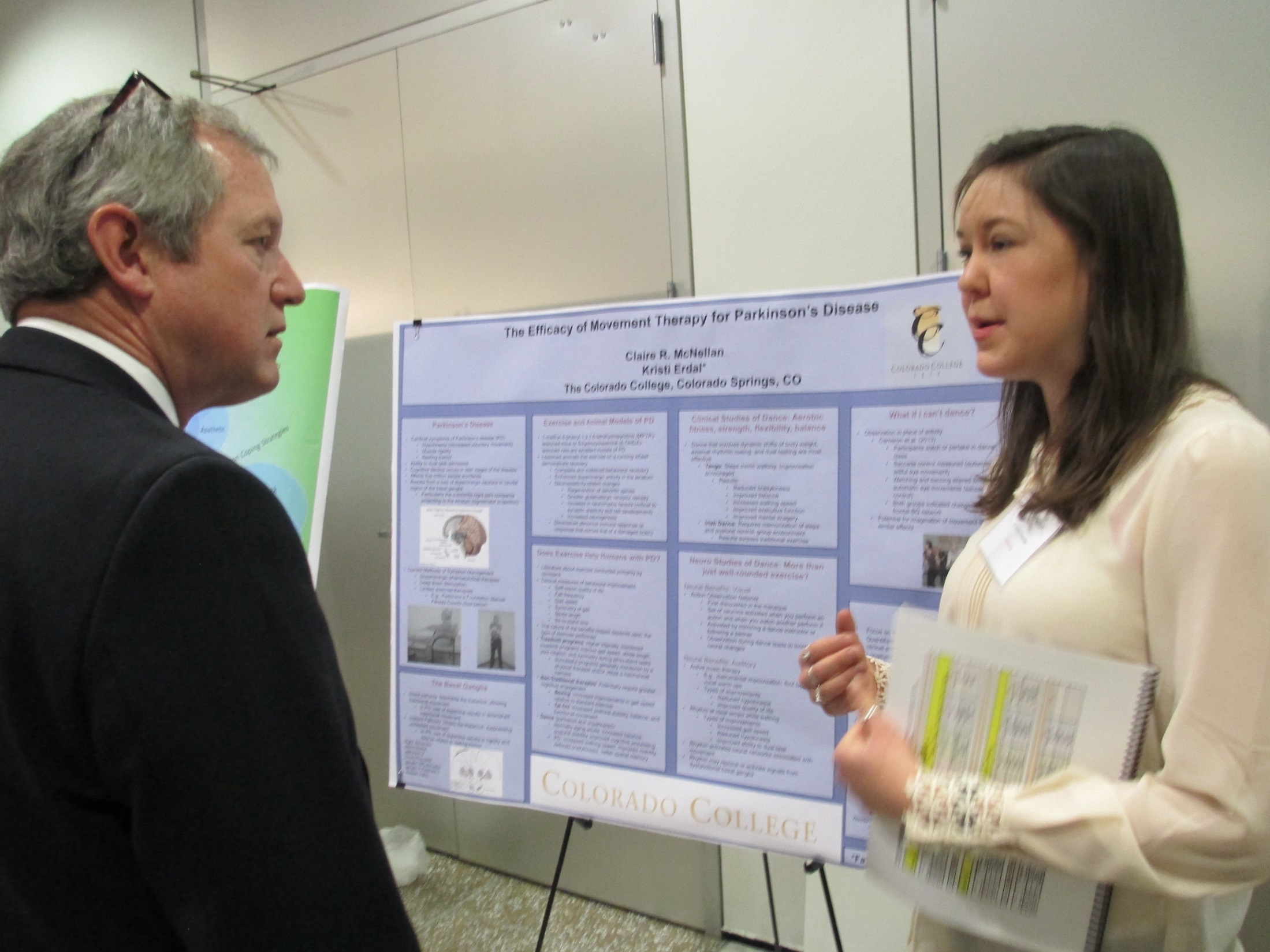 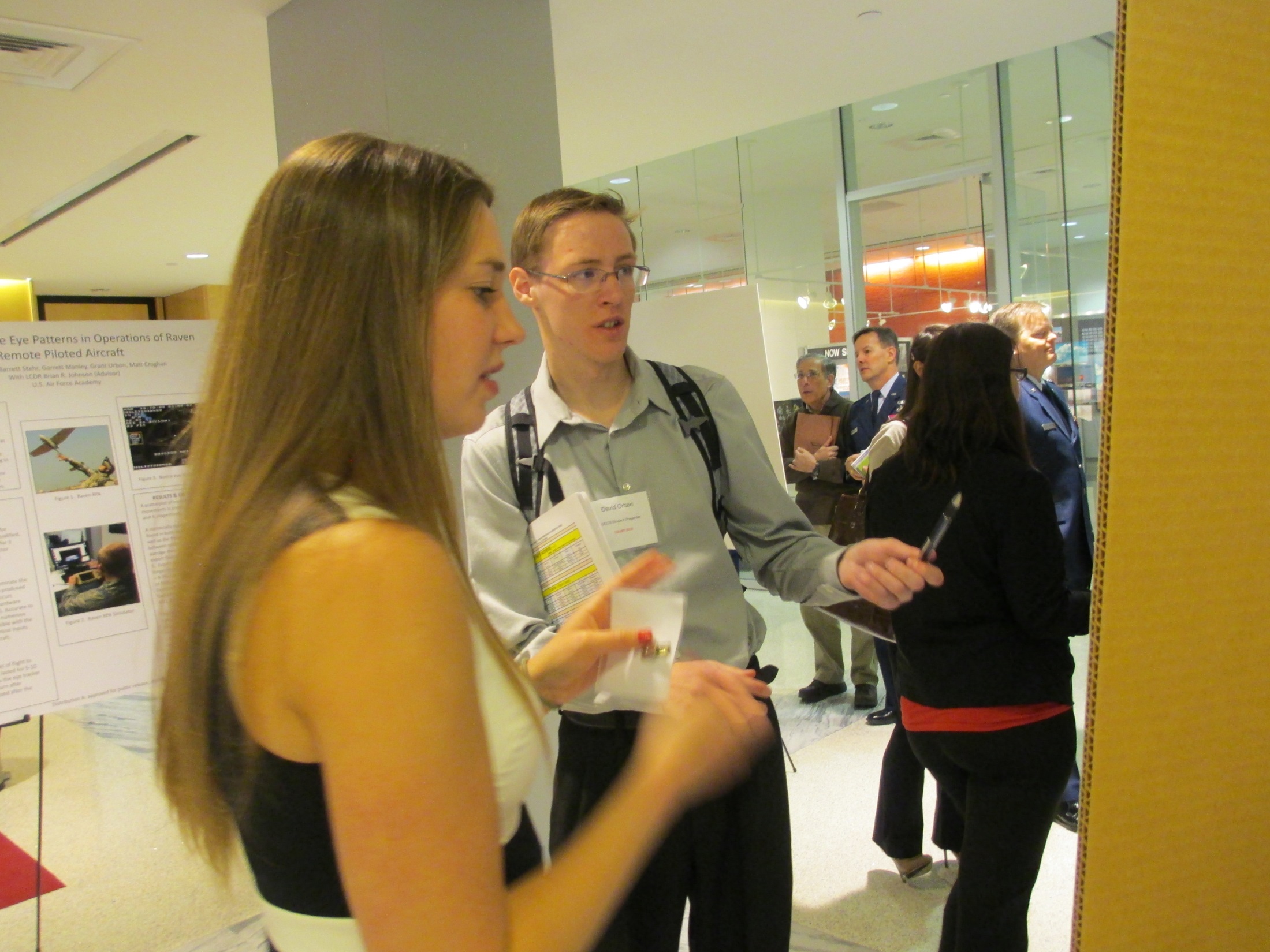 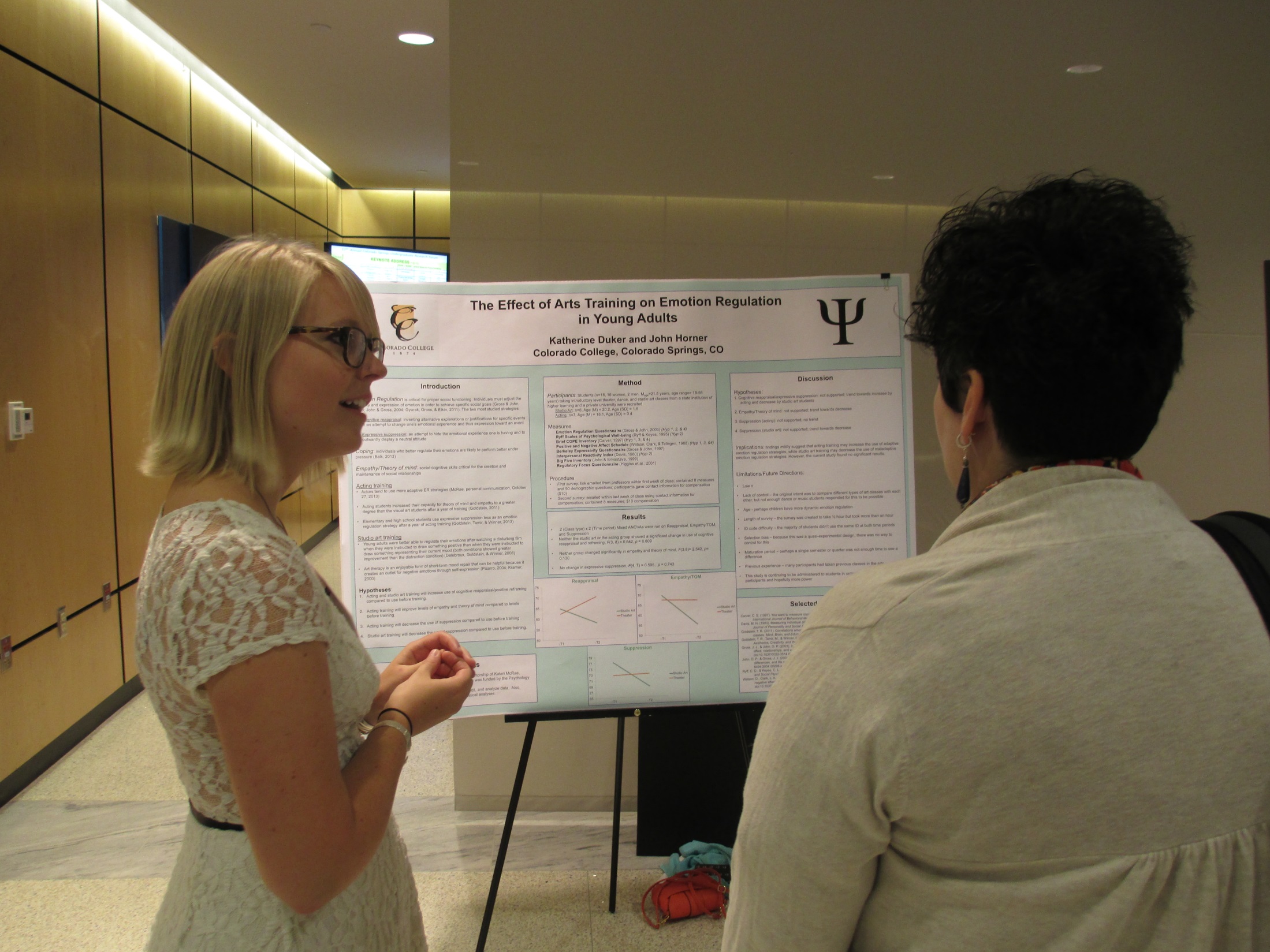 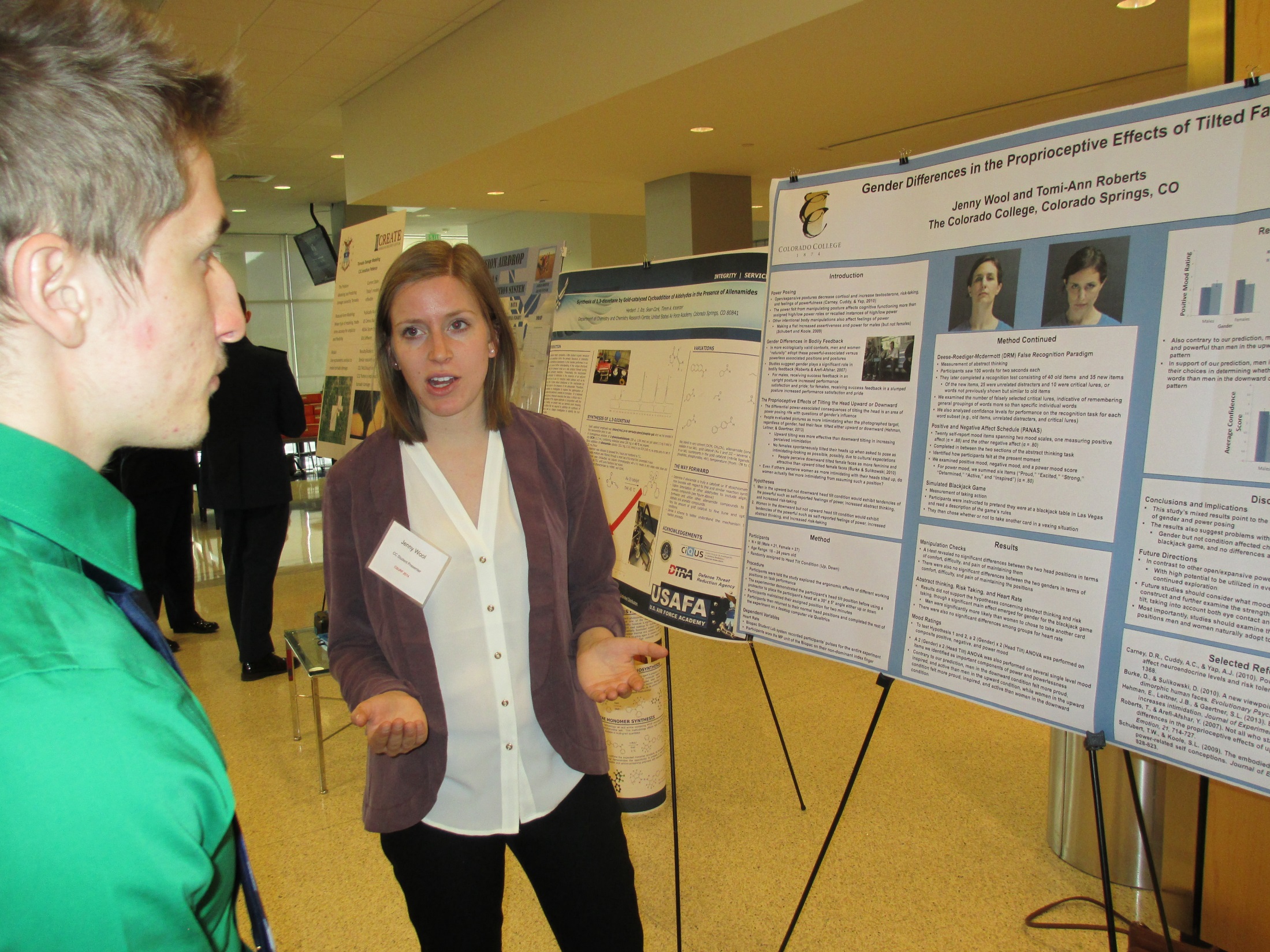 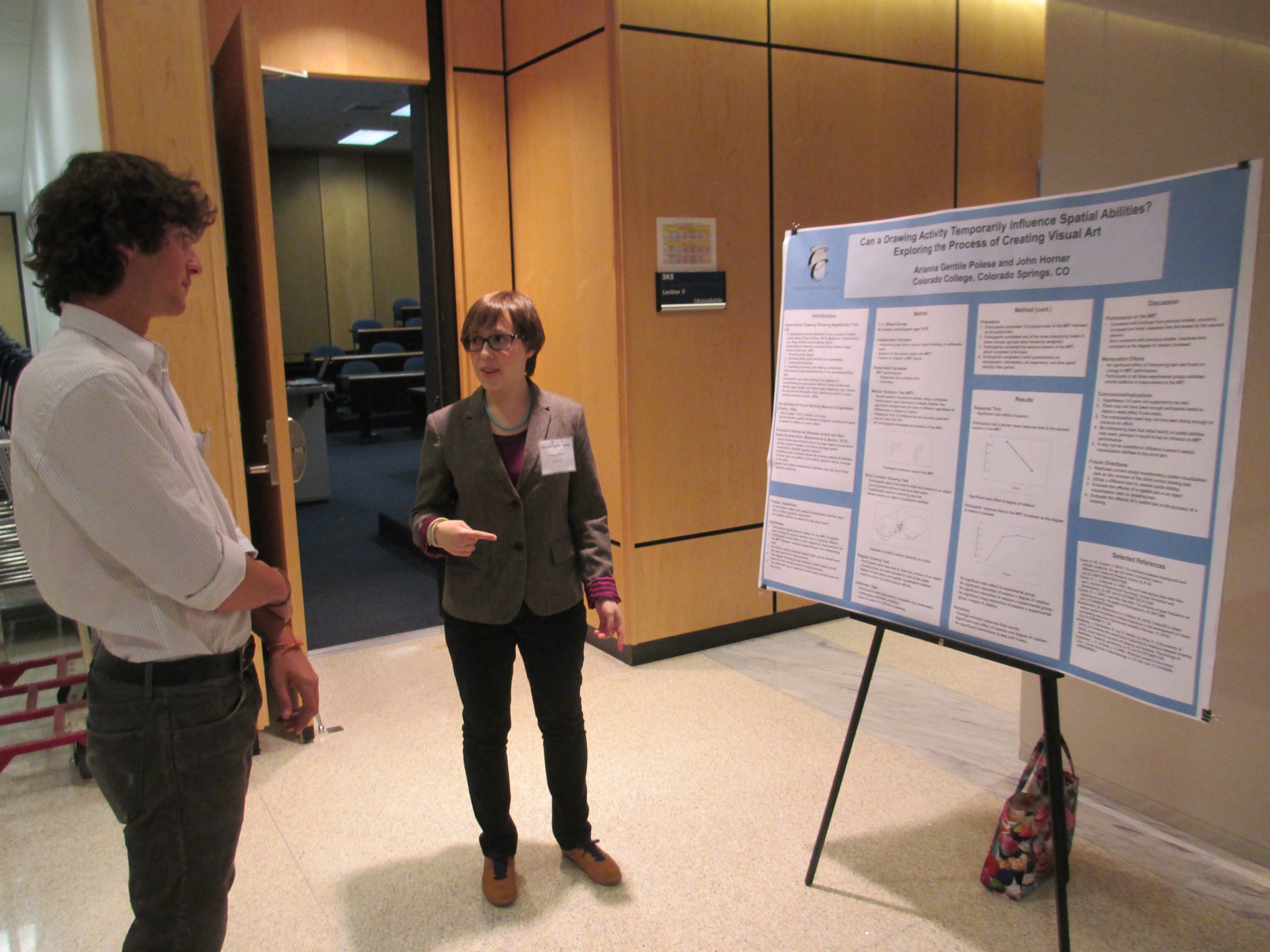 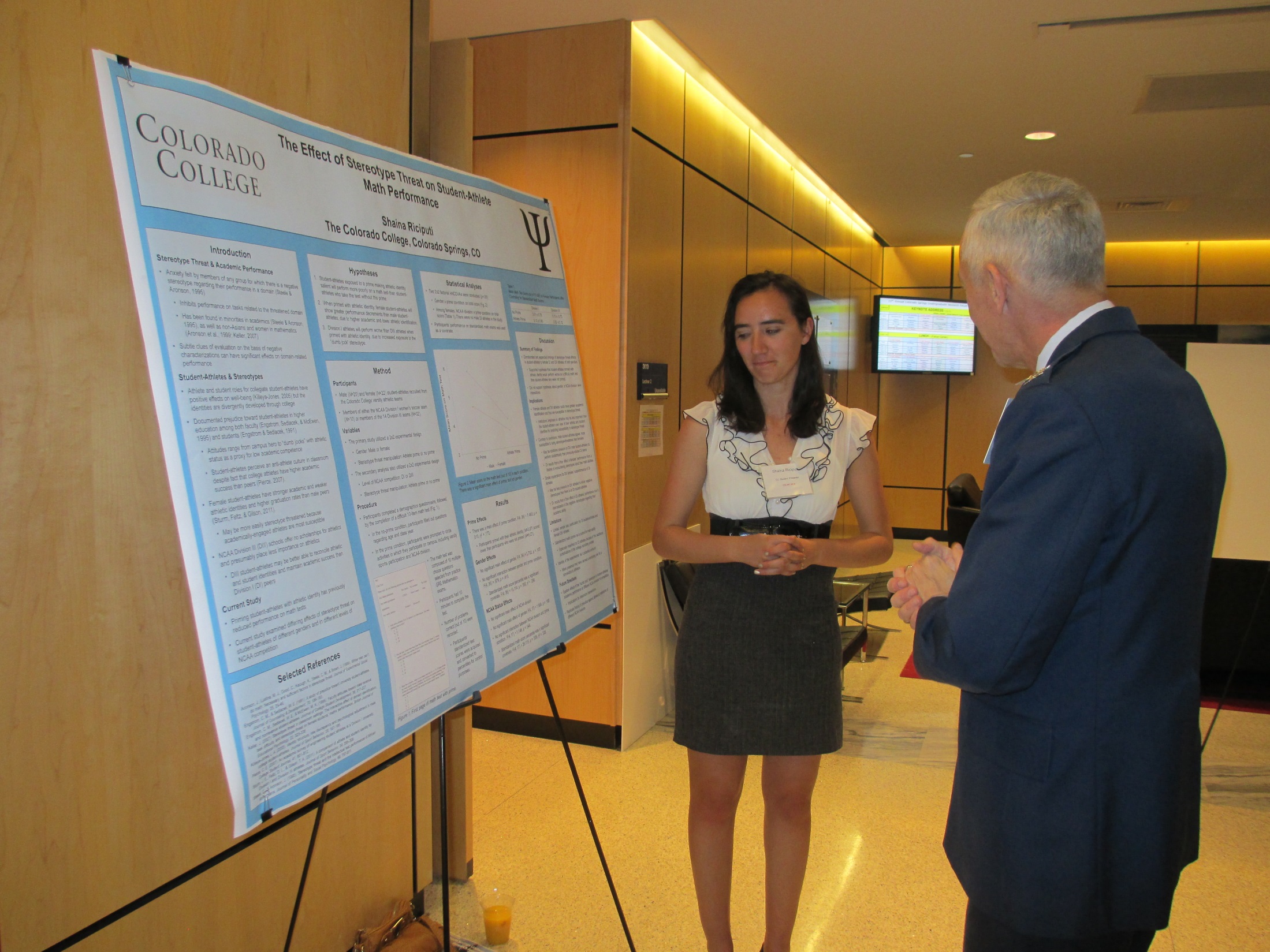 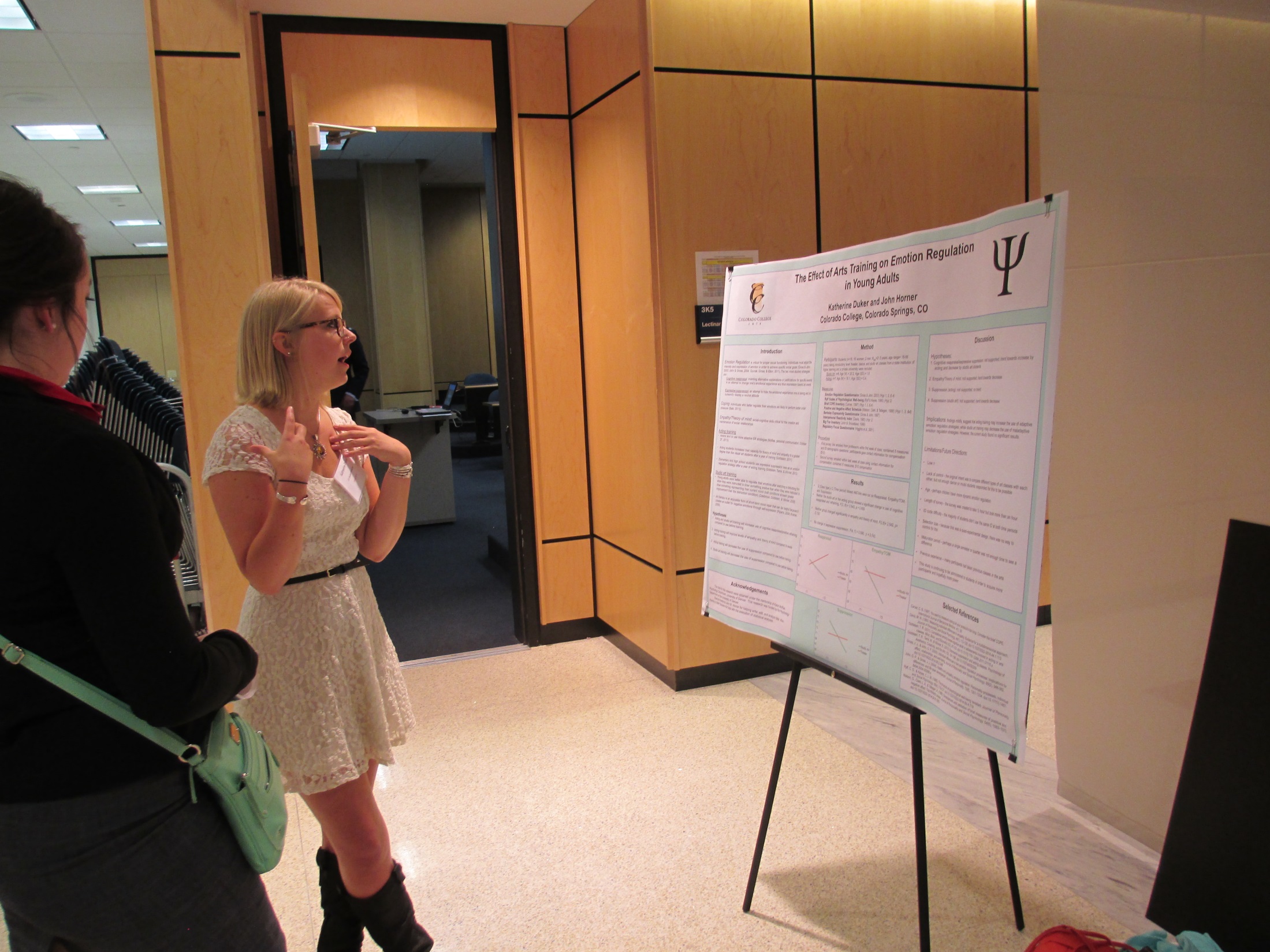 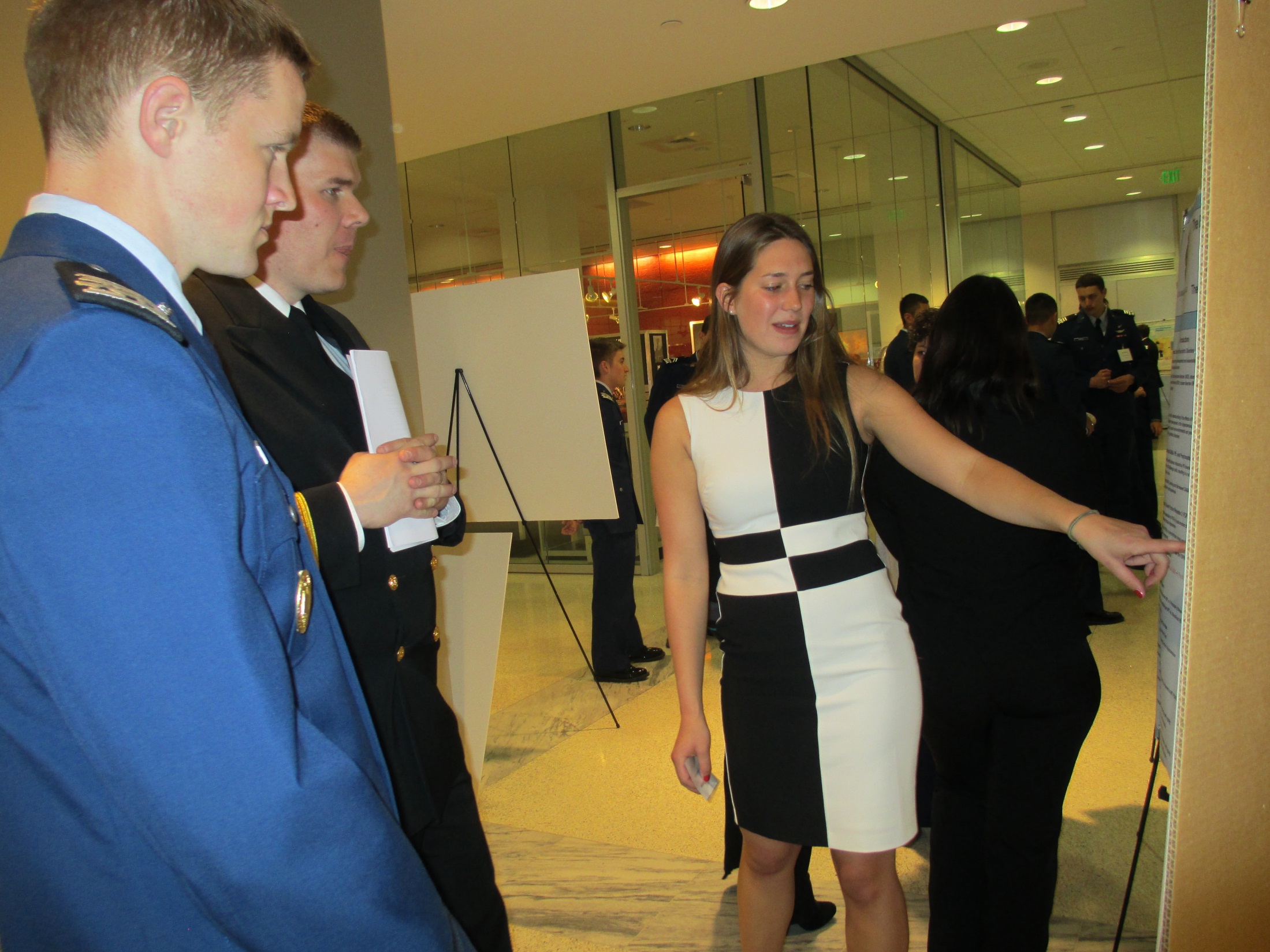 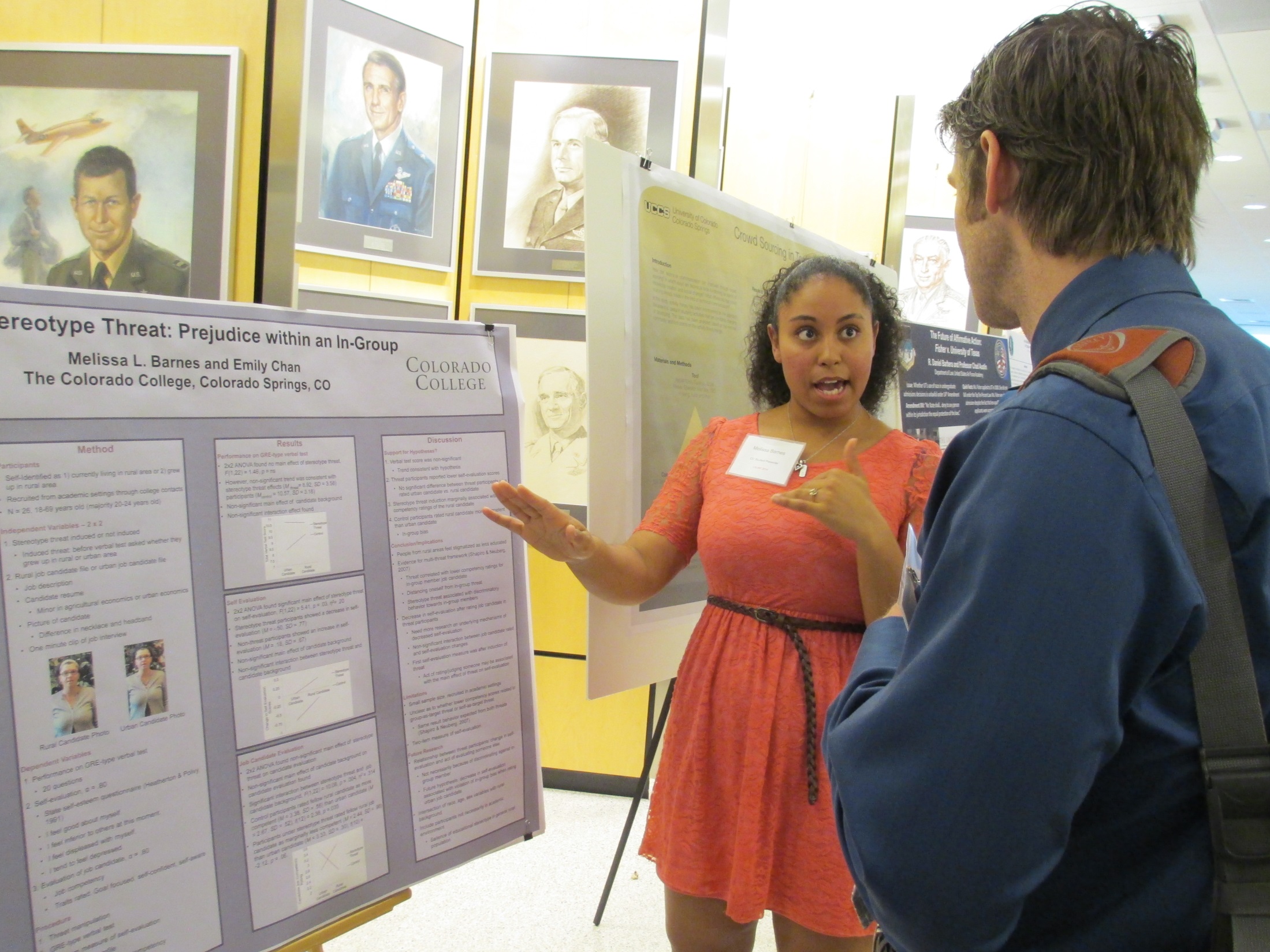 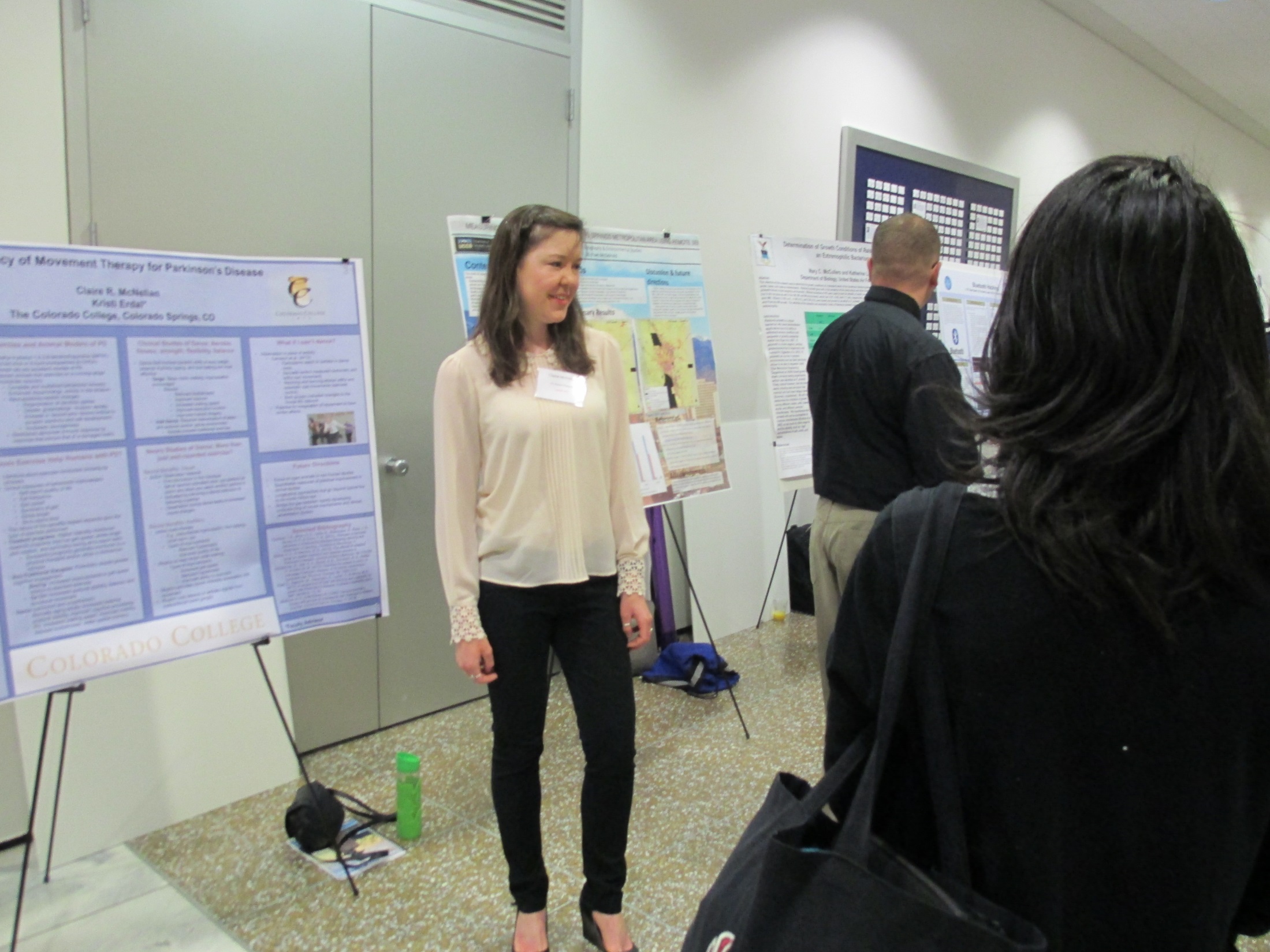 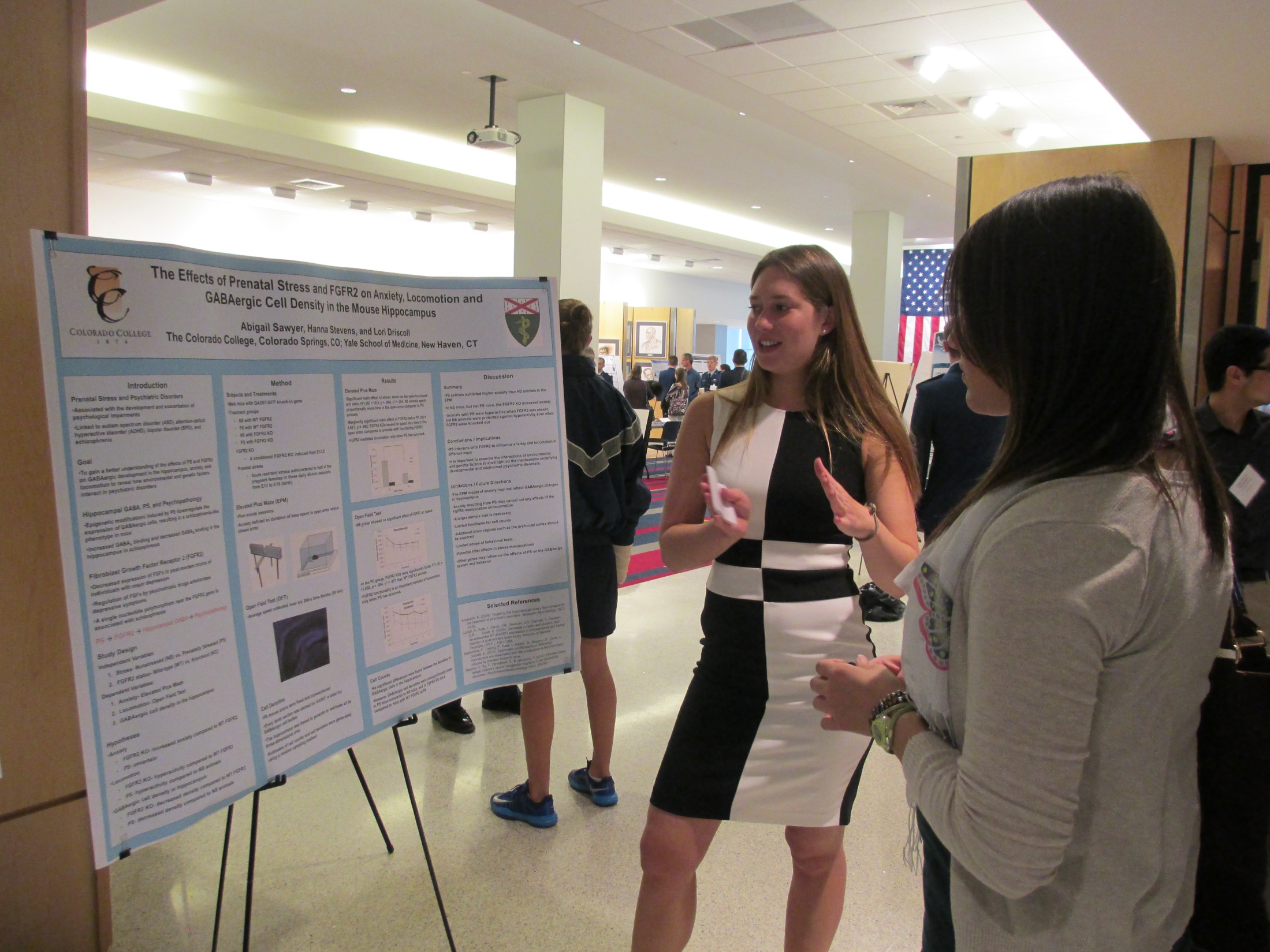 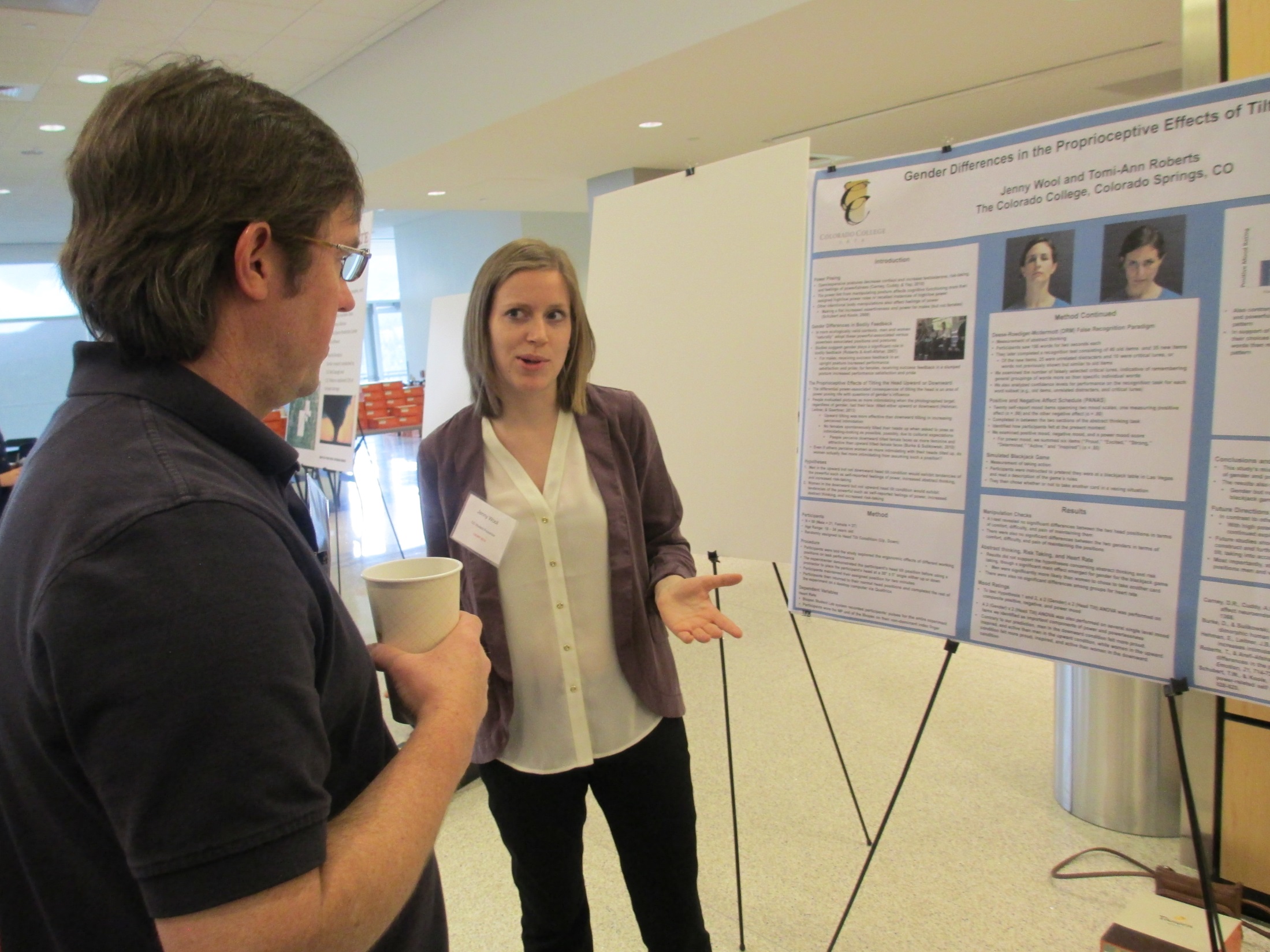 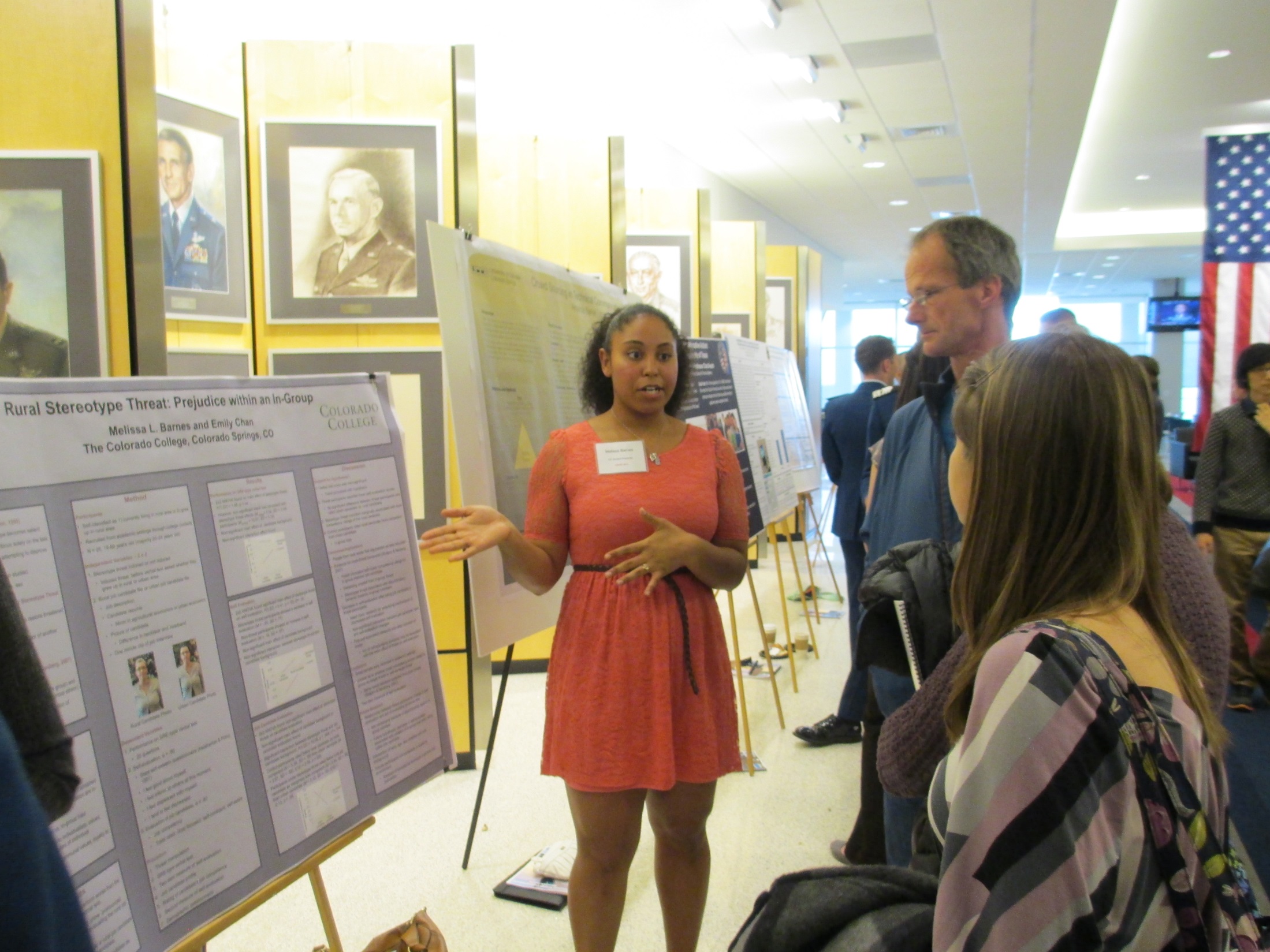 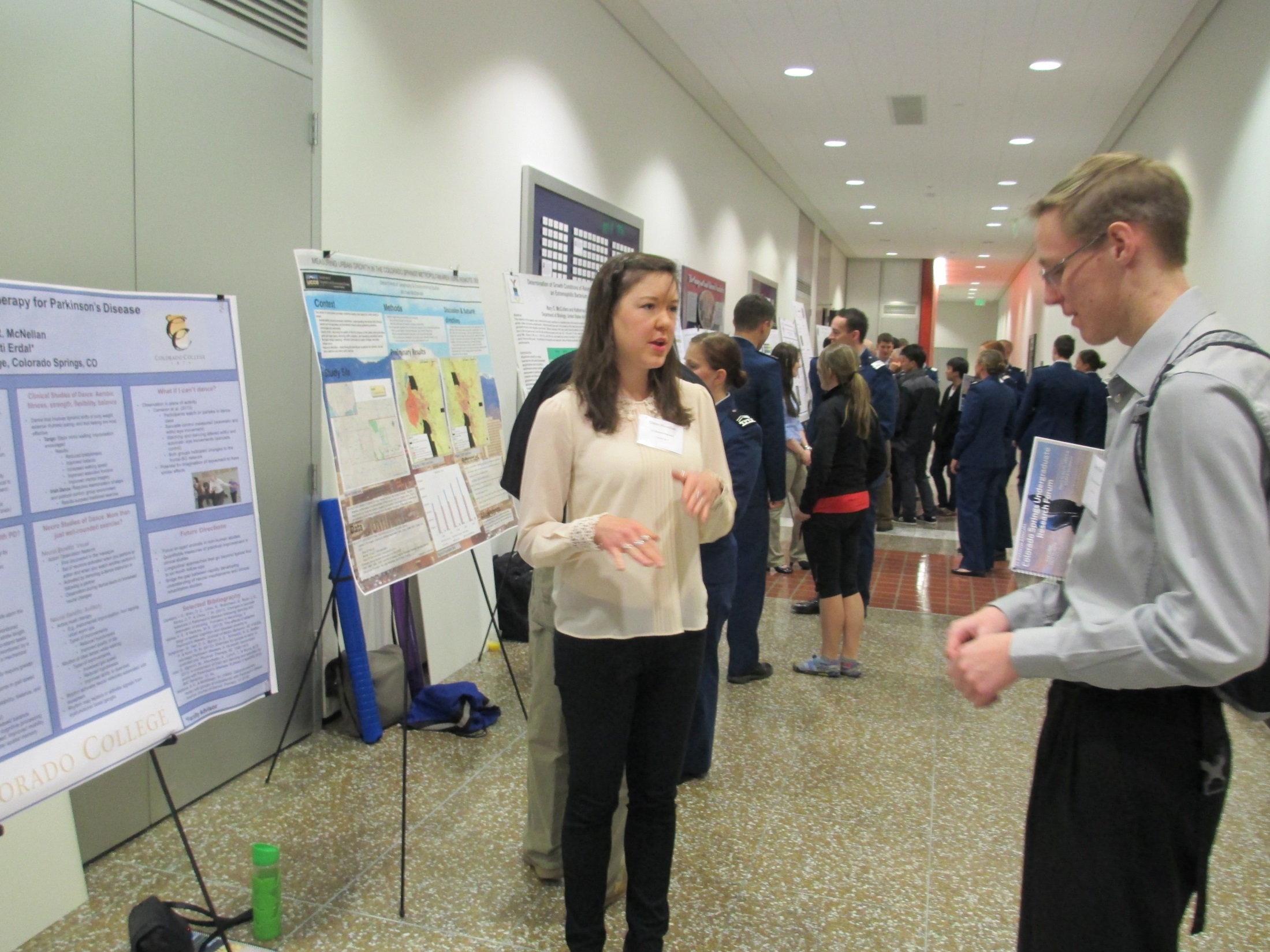 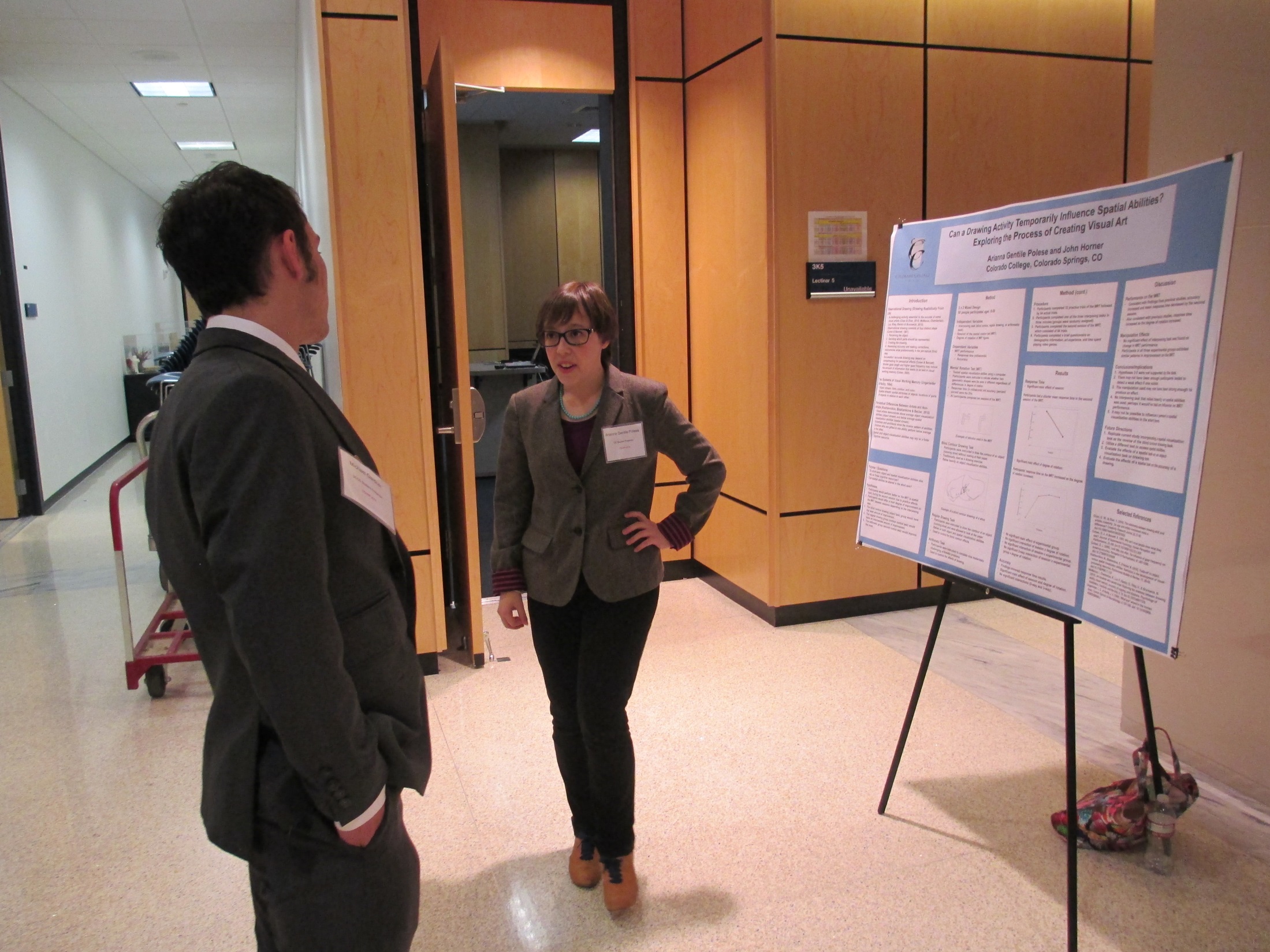 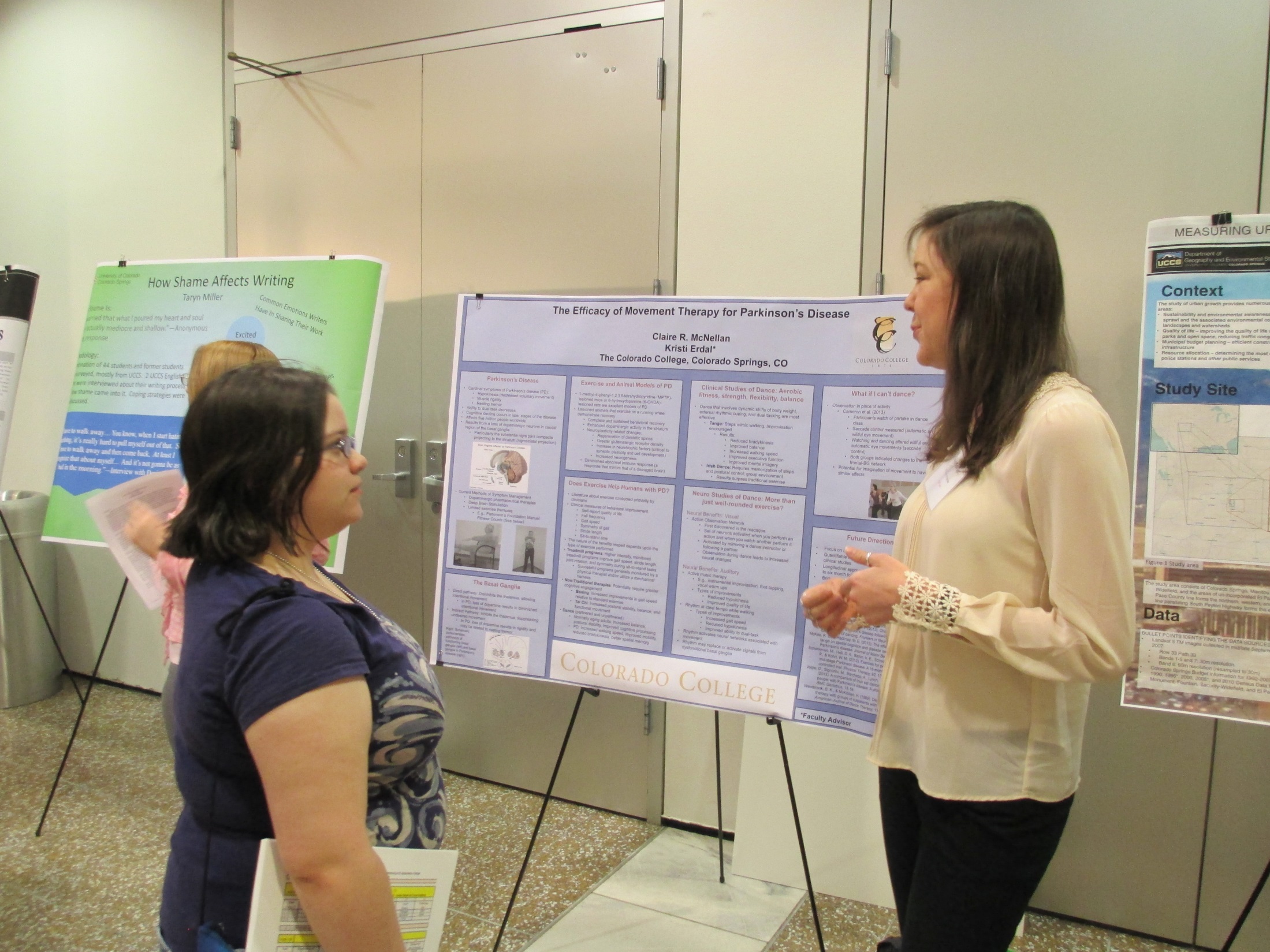 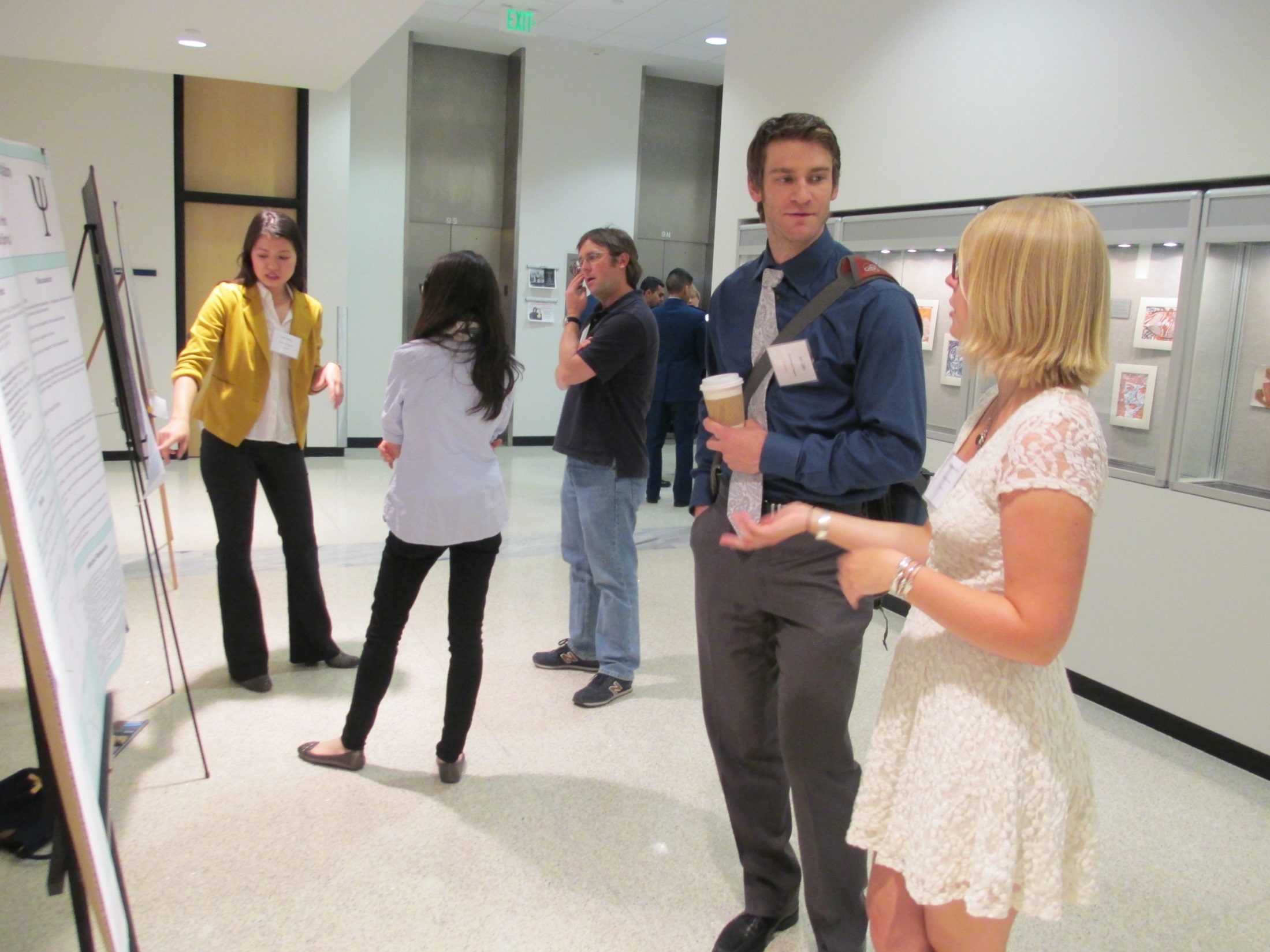 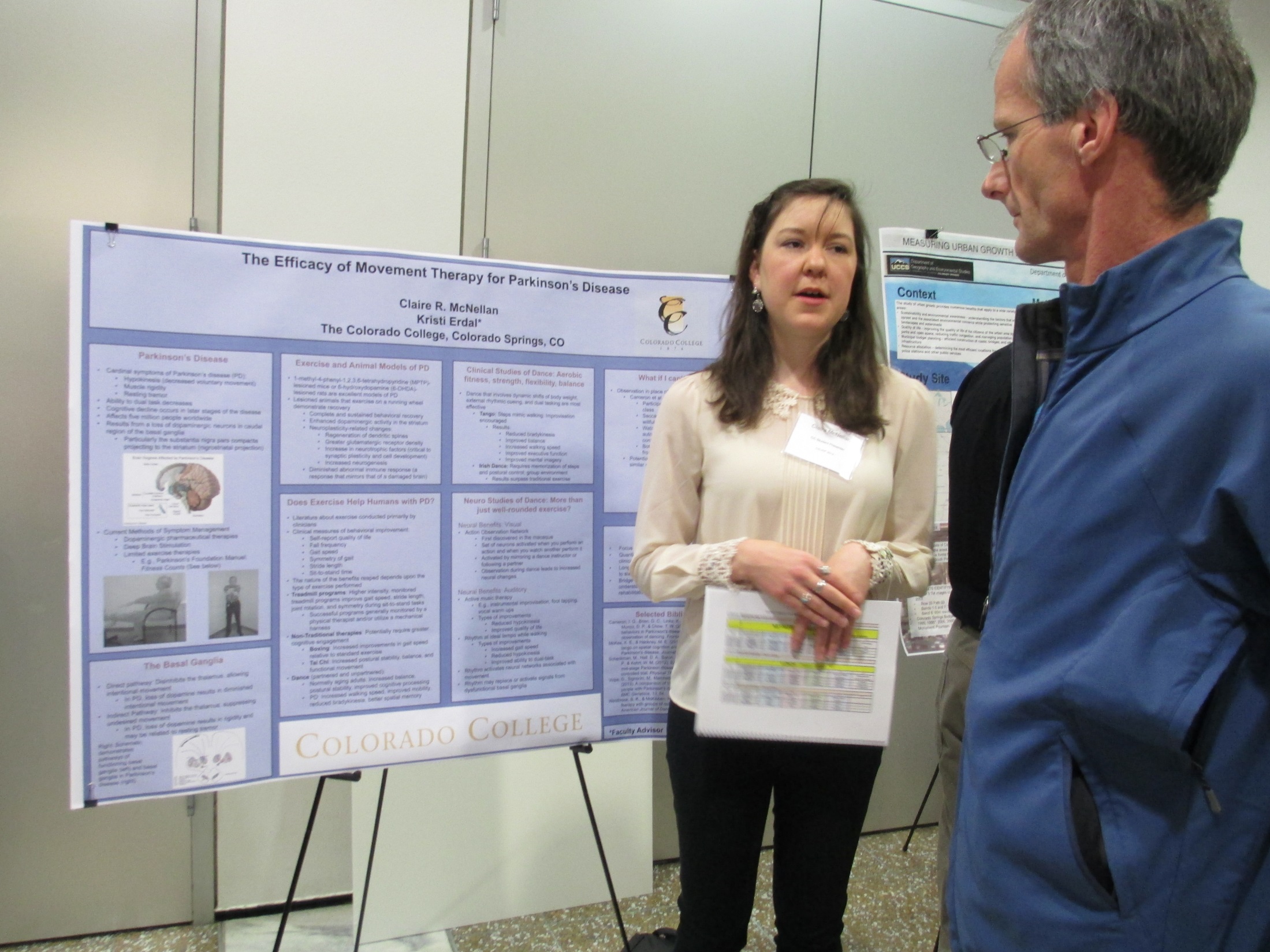 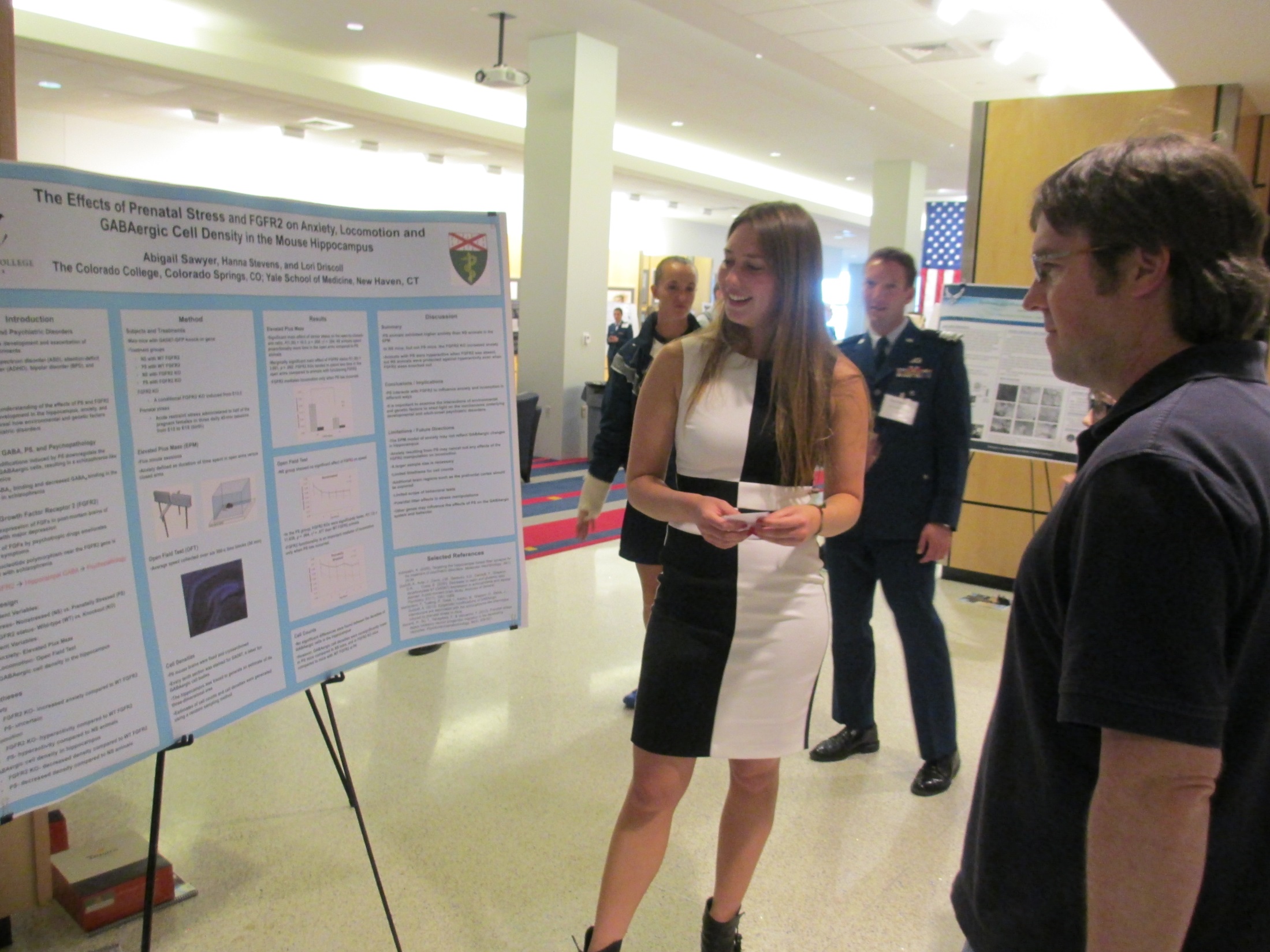 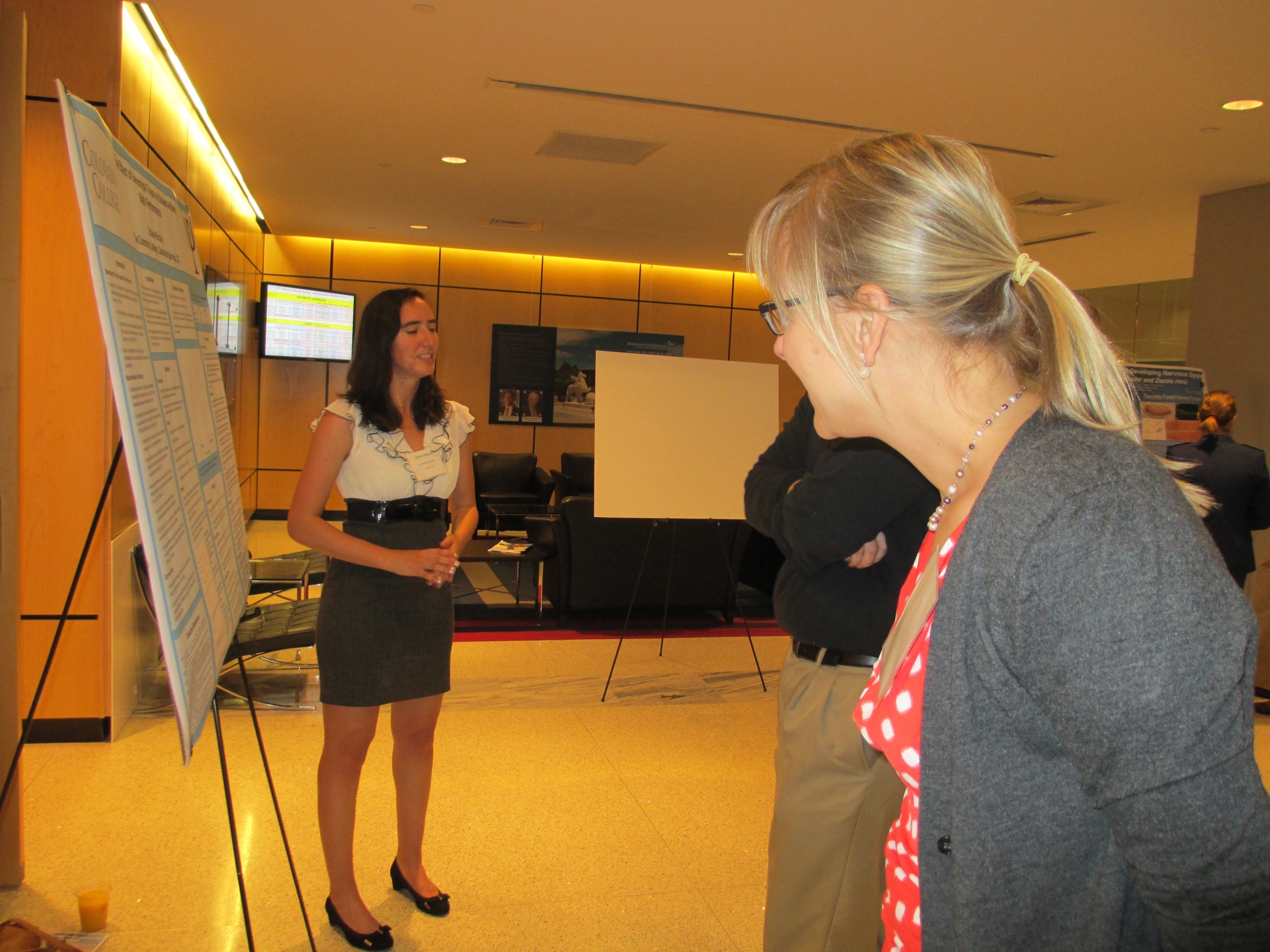 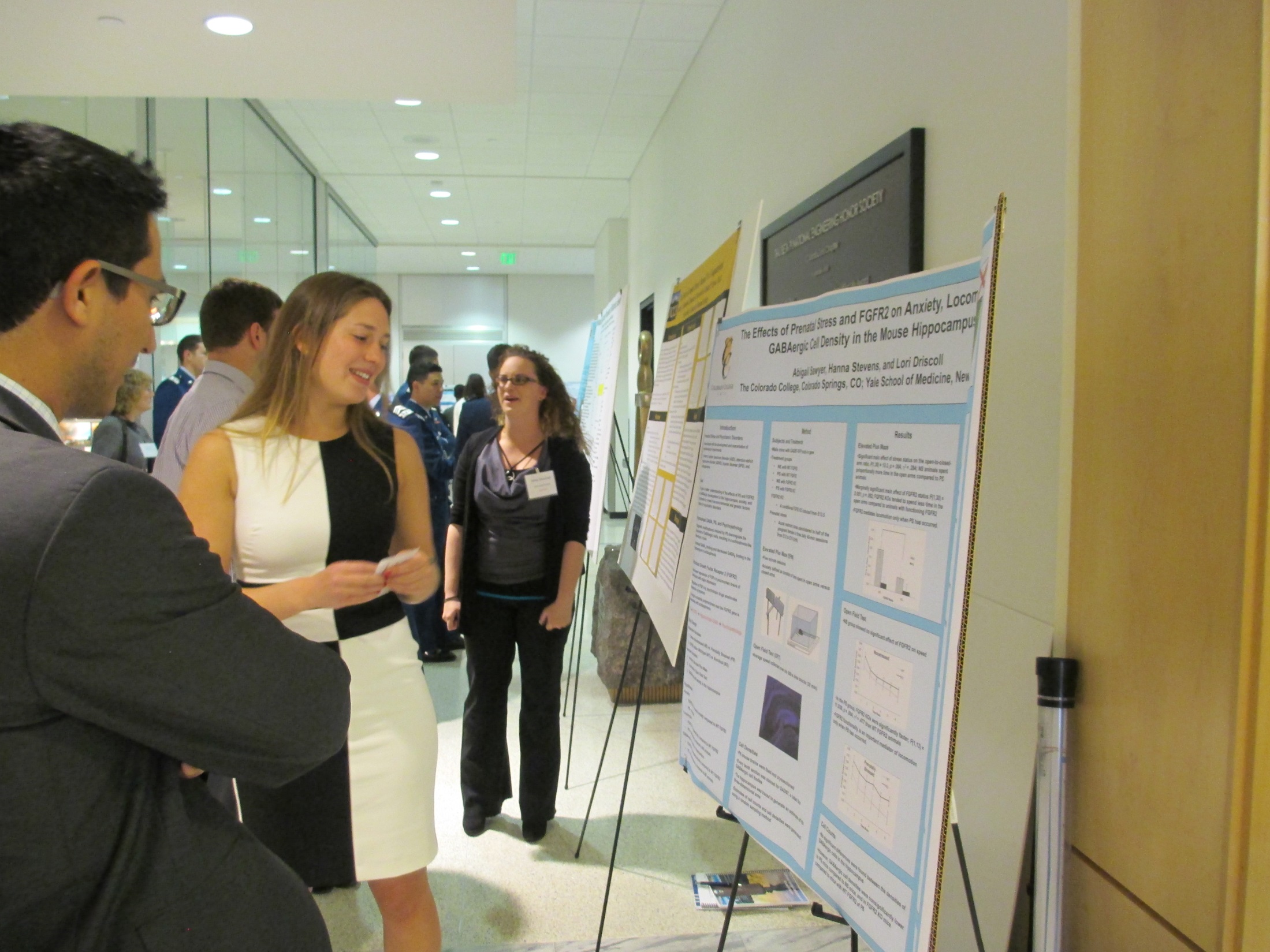 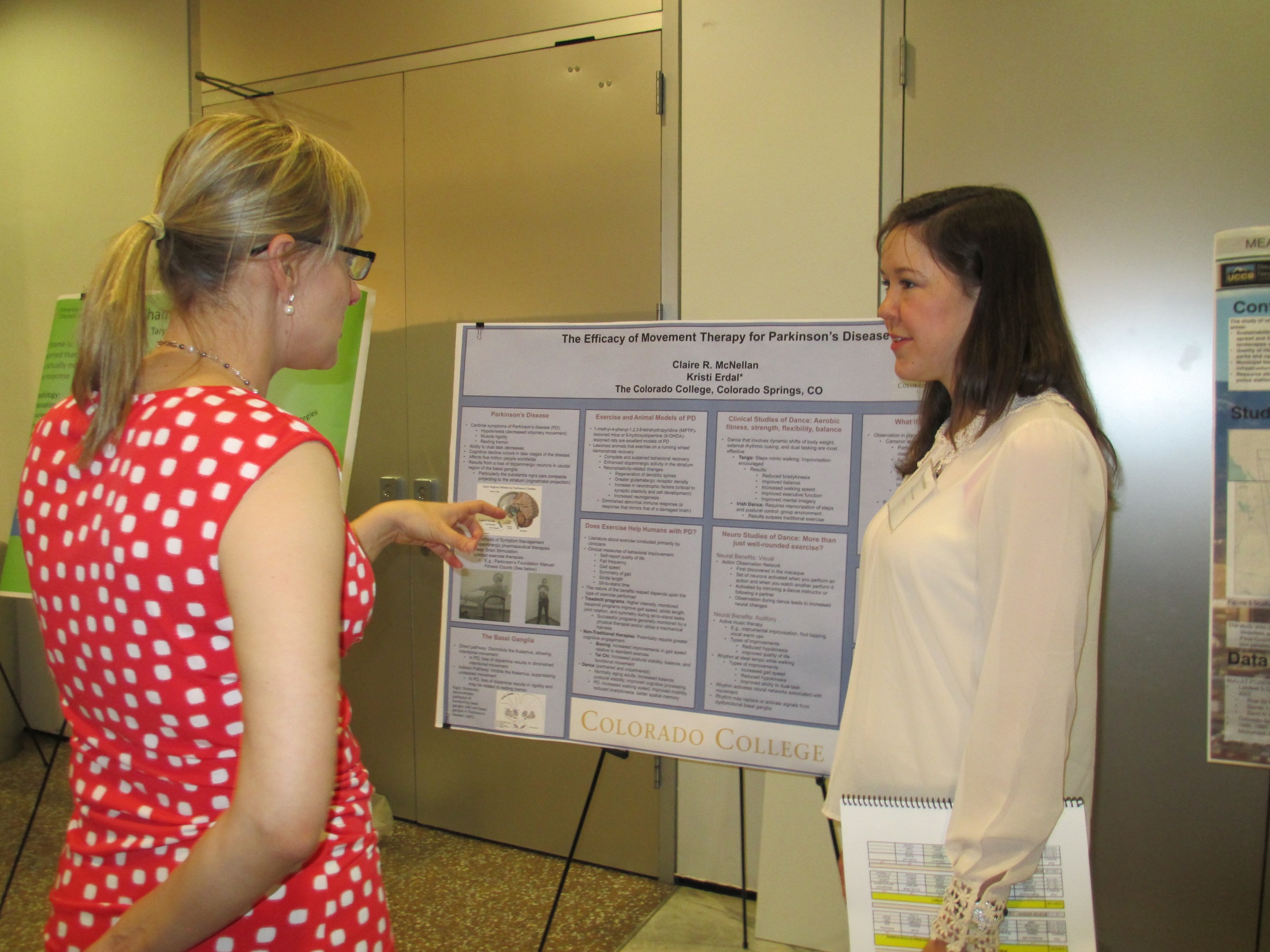 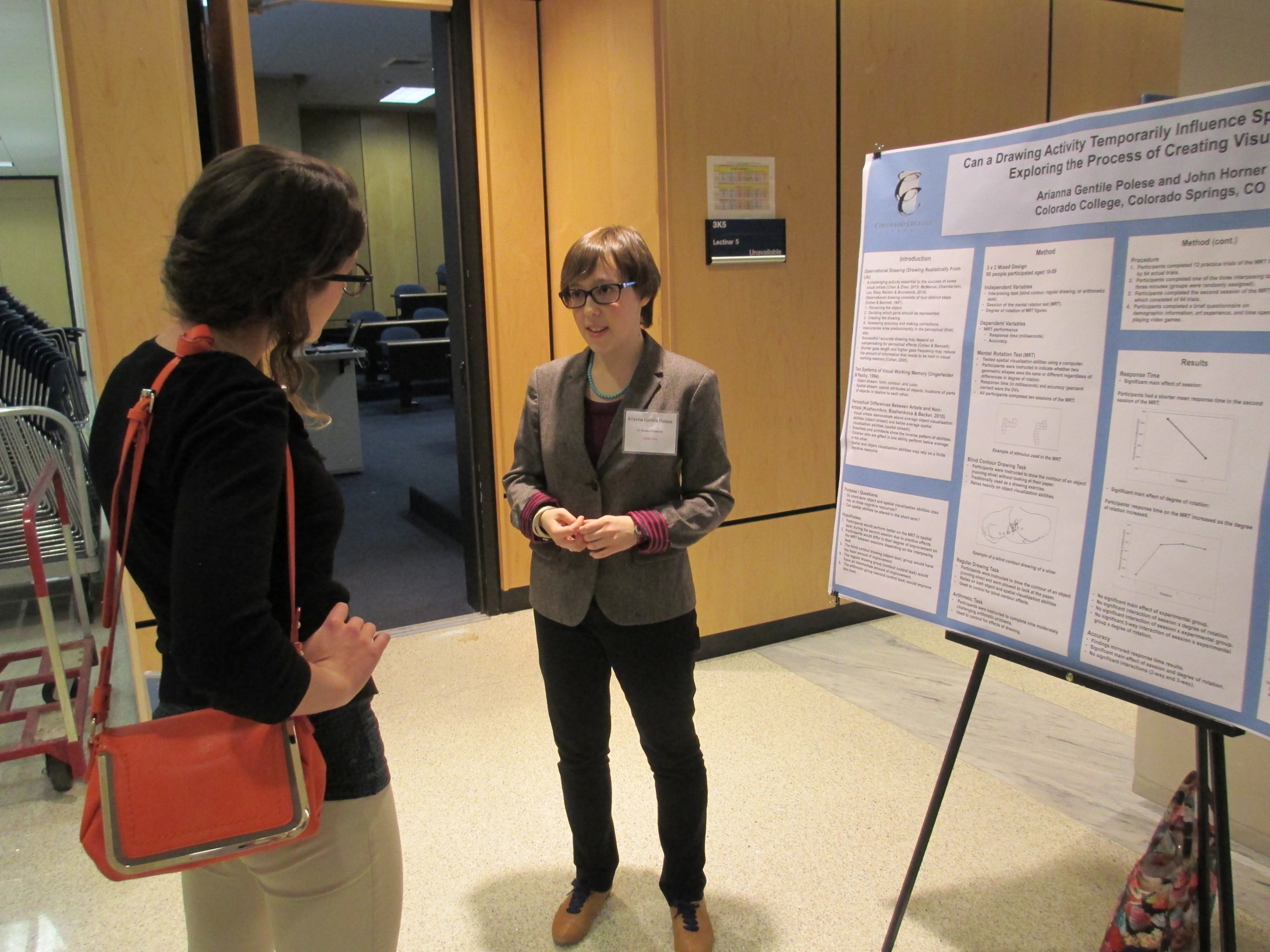 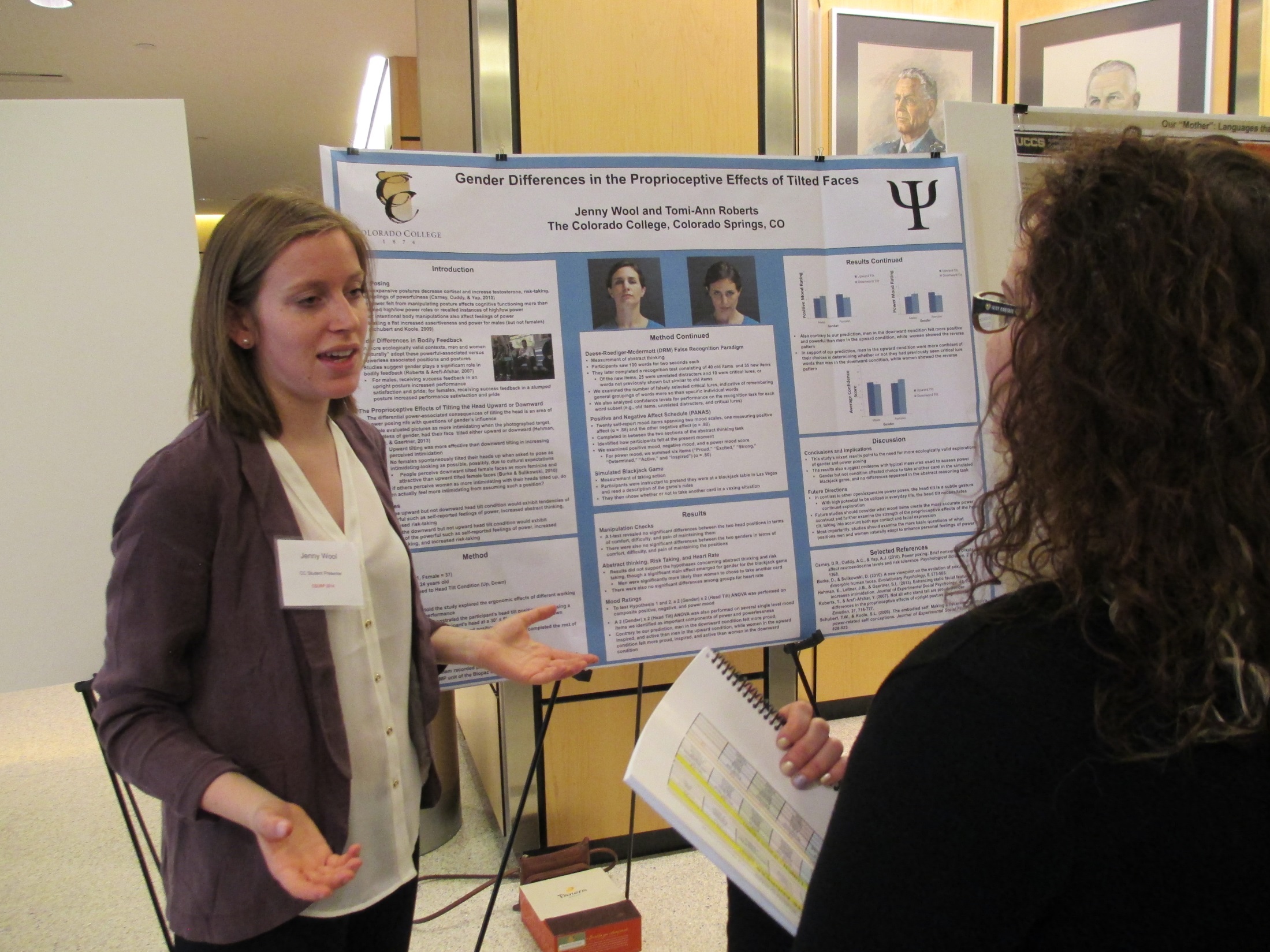 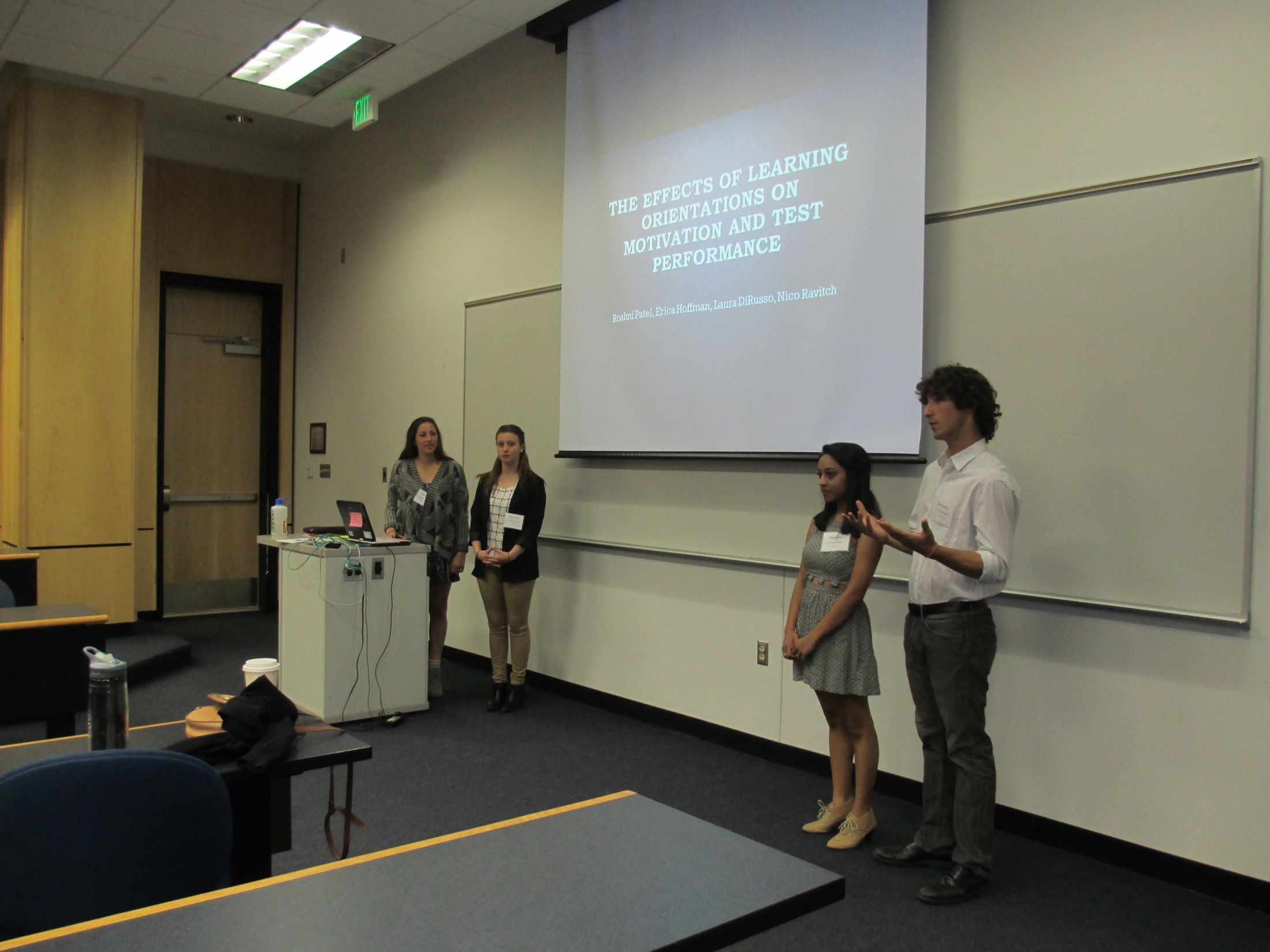 CSURF
2014